The Urgency of the Moment
We must capitalize on Presidential turnout

Pickups in 2016 become 2018 incumbents

We must maximize seats to better influence the next Presidential agenda
The Reality of 2016
PROS 
Increased Presidential turnout
 
Top of the ticket activity

Republicans are overextended
CONS
Dark money

Republican candidates have more money

More Republican incumbents
The Battlefield
Presidential Battlefield
[Speaker Notes: ORDER: Virginia, NC, FL, TX. Add dots.]
The Battlefield
Presidential Battlefield
Competitive Senate
[Speaker Notes: ORDER: Virginia, NC, FL, TX. Add dots.]
The Battlefield
Presidential Battlefield
Competitive Senate
Frontline
Obama ‘12 wins
Obama ‘12 at least 48%
[Speaker Notes: ORDER: Virginia, NC, FL, TX. Add dots.]
Frontline Democrats
Ann Kirkpatrick (AZ-01)
Kyrsten Sinema (AZ-09)
Ami Bera (CA-07)
Julia Brownley (CA-26)
Pete Aguilar (CA-31)
Raul Ruiz (CA-36)
Scott Peters (CA-52)

Gwen Graham (FL-02)
Cheri Bustos (IL-17)
Rick Nolan (MN-08)
Brad Ashford (NE-02)
Annie Kuster (NH-02)
Sean Patrick Maloney (NY-18)
Strategic Priorities:The Four Pillars
Recruit and elect the leaders for tomorrow

Design and execute cutting-edge, winning campaigns of the future

Promote a positive policy agenda that connects with everyday Americans 

Holding Republicans accountable in their district
Recruit and Elect the Leaders for Tomorrow
Gretchen Driskell (MI-07, Walberg)
Annette Taddeo (FL-26, Curbelo)
Brad Schneider (IL-10, Dold)
Pete Gallego (TX-23, Hurd)
Emily Cain (ME-02, Poliquin)
Josh Gottheimer (NJ-05, Garrett)
Anna Throne-Holst & David Calone (NY-01, Zeldin)
Salud Carbajal & Helen Schneider (CA-24, OPEN)
Shaughnessy Naughton & Steve Santarsiero (PA-08, OPEN)
John Plumb (NY-23, Reed)
Design and Execute Cutting-edge, Winning Campaigns of the Future
Mastering new forms of voter contact (e.g. digital)
District specific analytical strategies
New data and analytical tools
Off year experiments
Grassroots training
Promote a Positive Policy Agenda That Connects with Everyday Americans
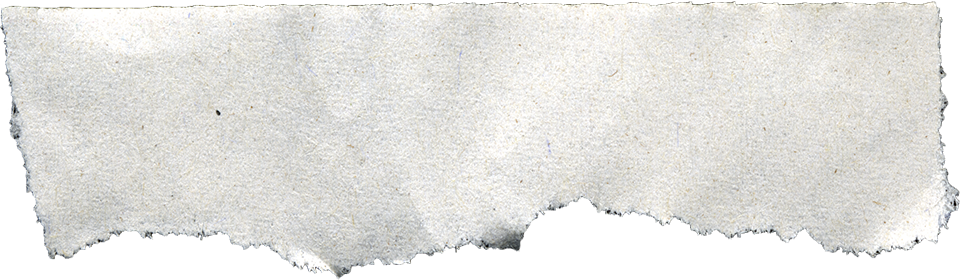 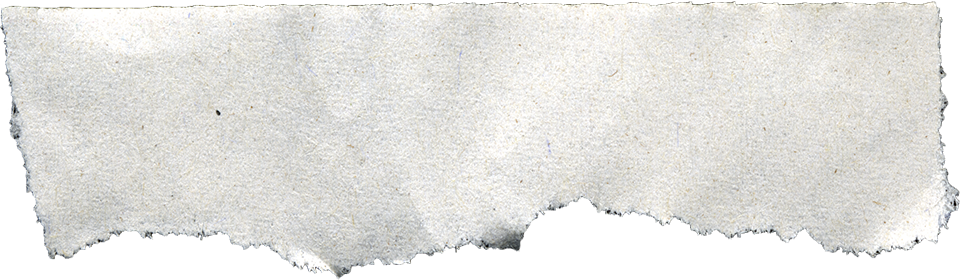 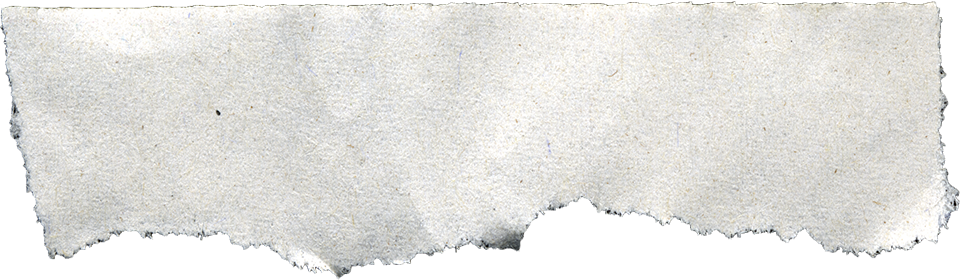 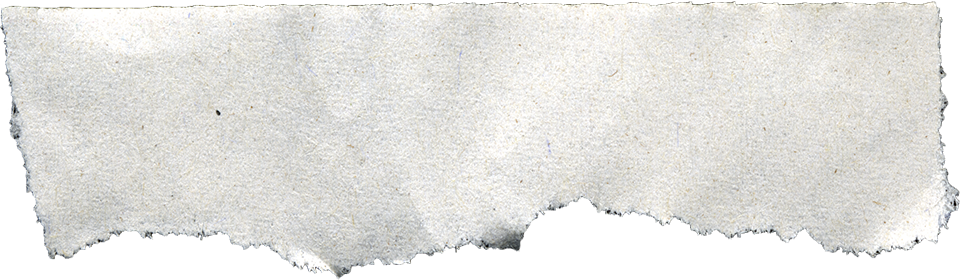 “Democrats Defeat GOP Plan To Block Predatory Lending Protections For Soldiers”
“House Democrats Save DHS From Shutdown, Republicans From Themselves”
“Courting the Cucumber-Infused Crowd: Democrats Woo Millennials”
“Democratic Lawmakers Push Idea of ‘Debt-Free College’”
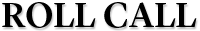 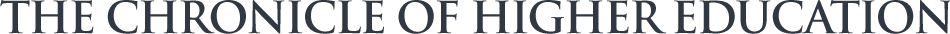 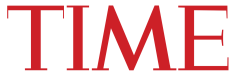 5/12/15
2/27/15
4/23/15
4/21/15
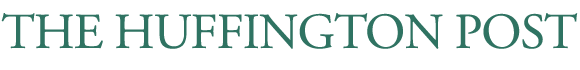 [Speaker Notes: “Democrats Defeat GOP Plan To Block Predatory Lending Protections For Soldiers”
““House Democrats Save DHS From Shutdown, Republicans From Themselves”
“Courting the Cucumber-Infused Crowd: Democrats Woo Millennials”
Democratic Lawmakers Push Idea of ‘Debt-Free College’]
Holding Republicans Accountable in Their District
One-Term Wonders:
Martha McSally (AZ-02)
Steve Knight (CA-25)
David Jolly (FL-13)    
Carlos Curbelo (FL-26)                  
Rod Blum (IA-01)                              
David Young (IA-03)                           
Bob Dold (IL-10)                         
Mike Bost (IL-12)                       
Bruce Poliquin (ME-02)                              
Frank Guinta (NH-01)
Tom MacArthur (NJ-03)                     
Cresent Hardy (NV-04)
Lee Zeldin (NY-01)                            
John Katko (NY-24)                         
Ryan Costello (PA-06)                        
Will Hurd (TX-23)                   
Barbara Comstock (VA-10)
Holding Republicans Accountable in Their District
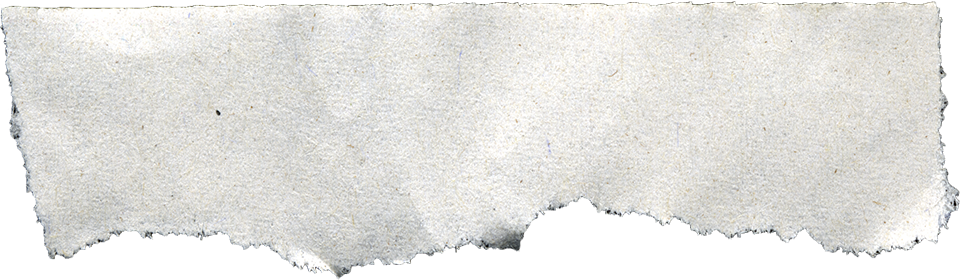 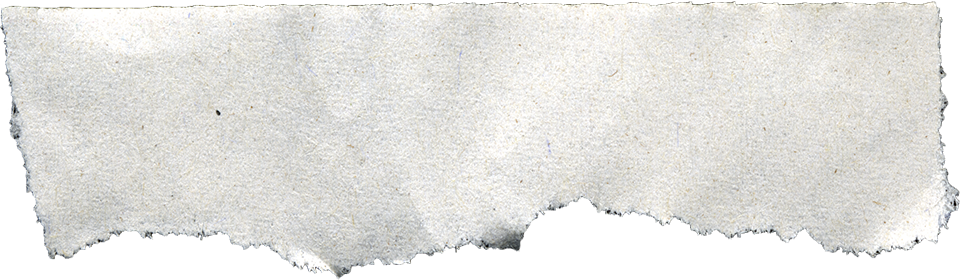 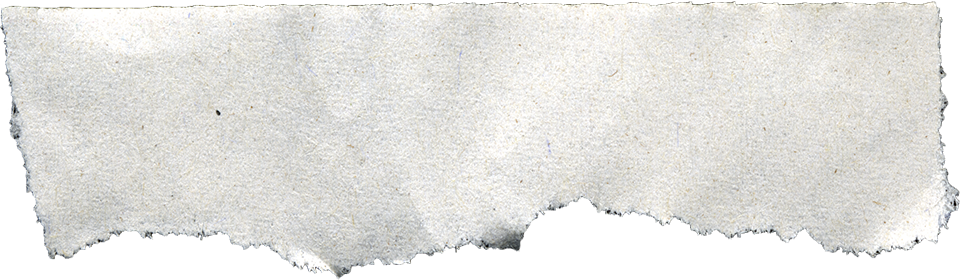 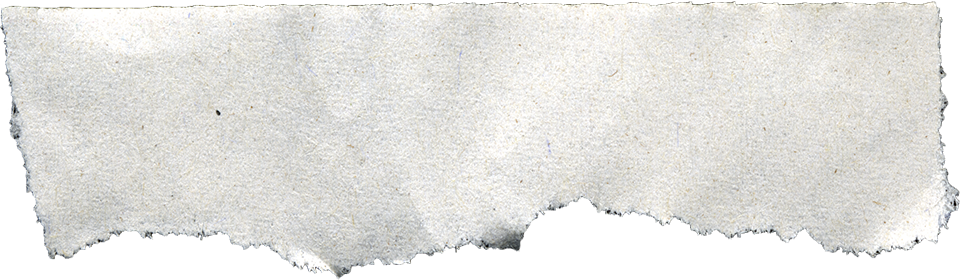 “Heat on Heck following payday loan fight”
“David Jolly one of 15 Republicans being targeted by DCCC on college affordability”
“After five years, FEC fines Guinta for illegal donations”
“MN Guard Member and veterans: 
John Kline not looking out for 
military families”
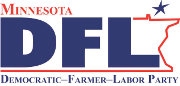 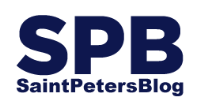 5/7/15
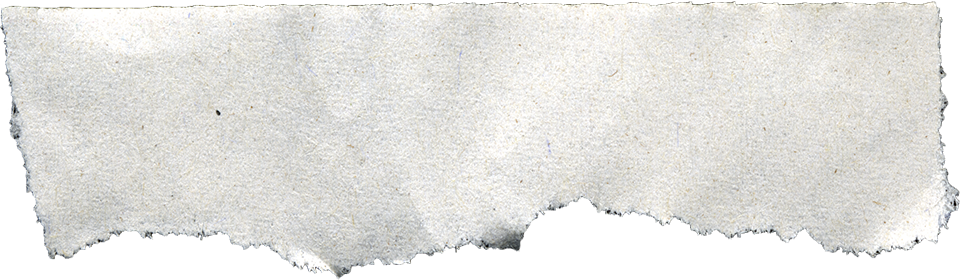 “Knight failed to file required financial disclosure form”
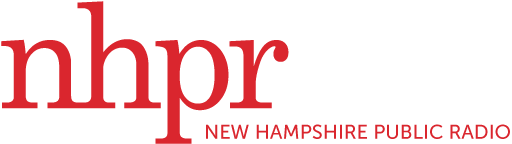 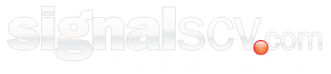 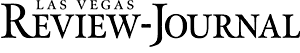 3/30/15
5/11/15
5/13/15
[Speaker Notes: “MN Guard Member and veterans: John Kline not looking out for military families”
“Heat on Heck following payday loan fight”
“Knight failed to file required financial disclosure form”
“David Jolly one of 15 Republicans being targeted by DCCC on college affordability”
“After Five Years, FEC Fines Guinta For Illegal Donations”]
What Have You Been Hearing?